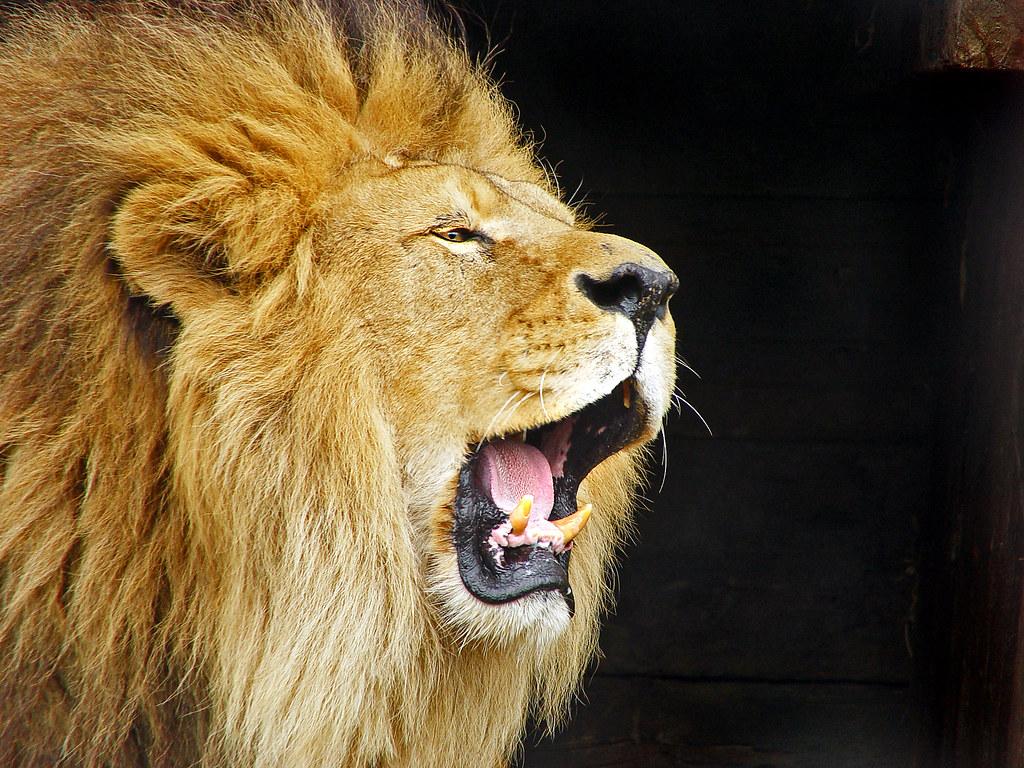 School Update
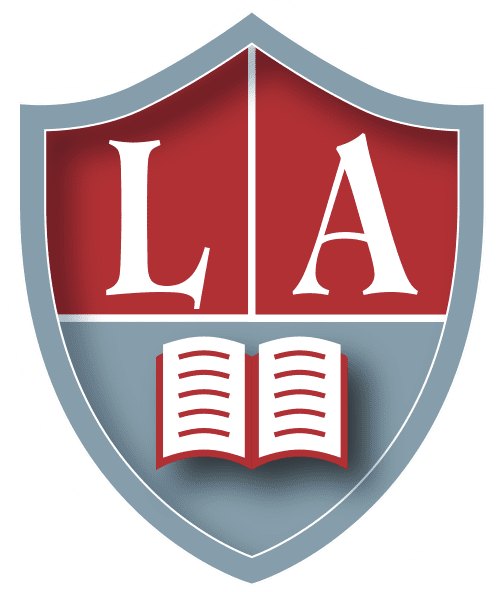 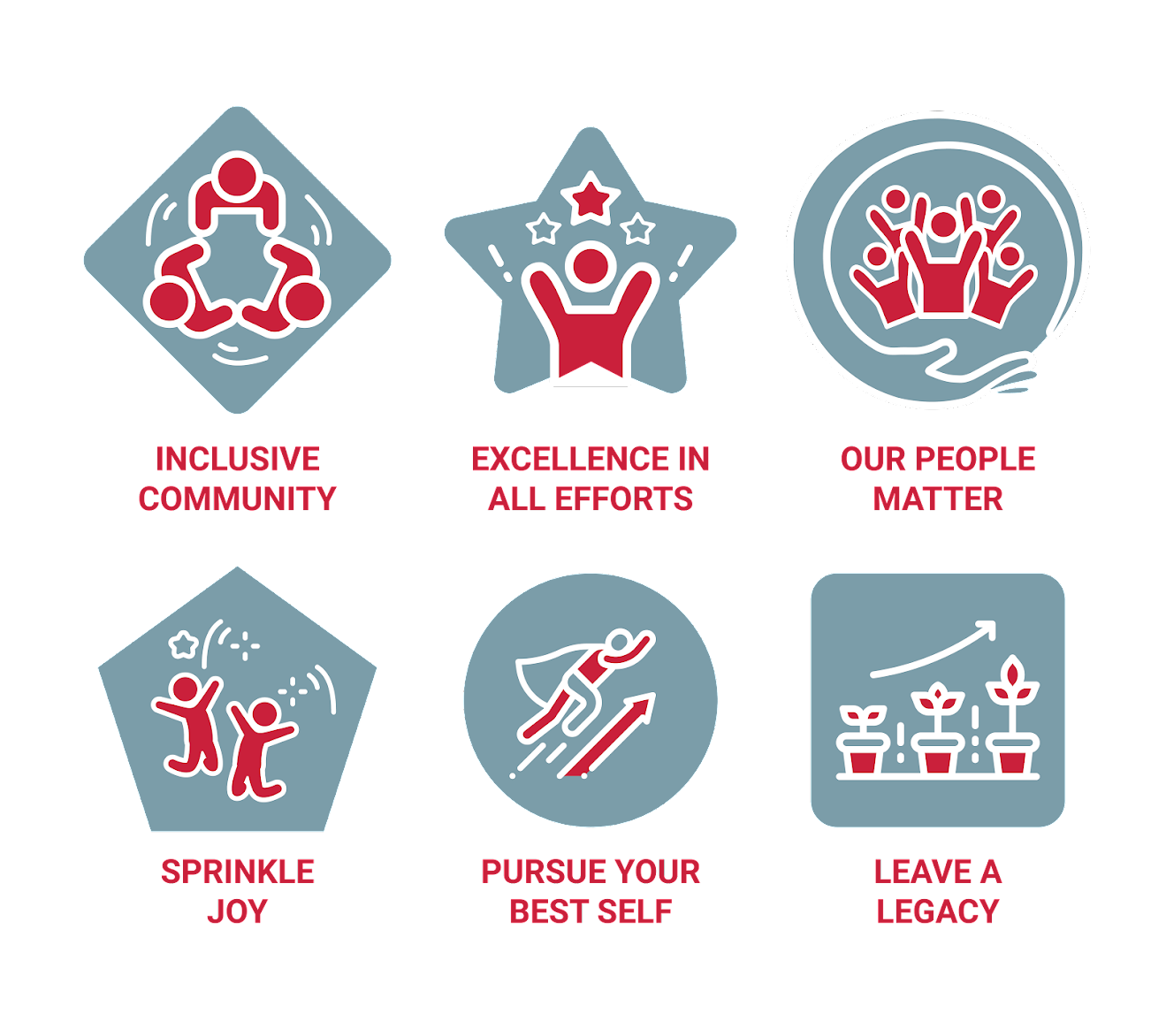 Core Values
MISSION
Through rigorous academics, character development, and strong supports for every learner, Libertas Academy Charter School prepares all sixth through twelfth grade students to succeed within the college of their choice and to be positive, engaged members of their communities.
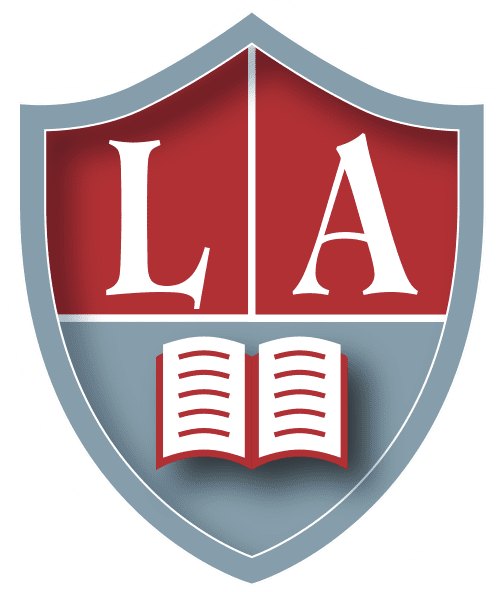 3
Highlights
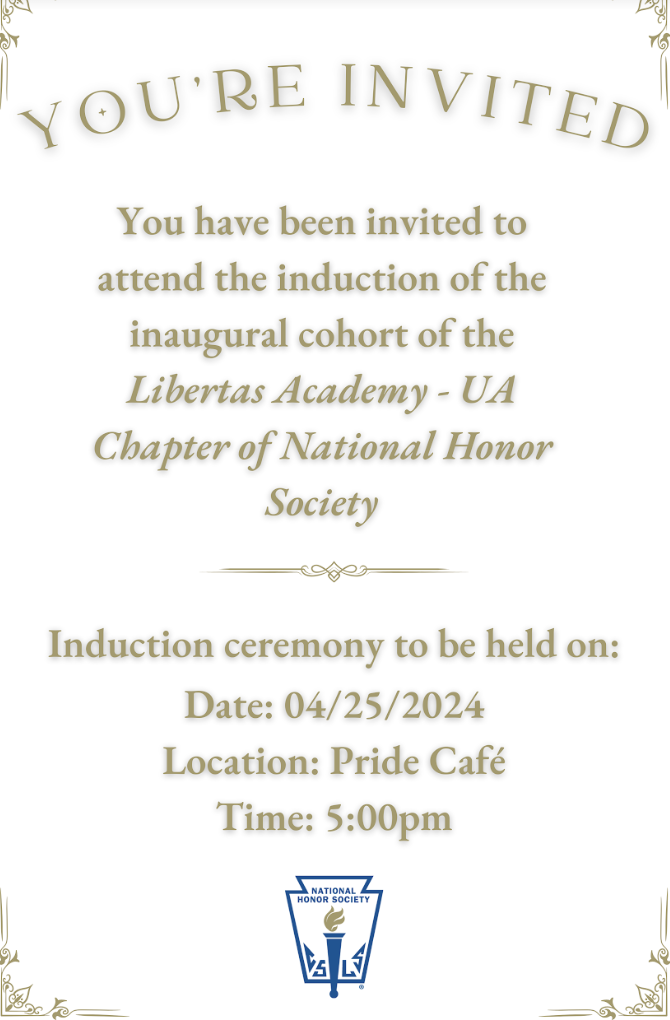 5
[Speaker Notes: Progress updates: 
Close to hiring a project manager who will oversee the move. 
Did a walkthrough of the site w/ Mike Ronan. 
Met with our furniture partner to kick off the process.]
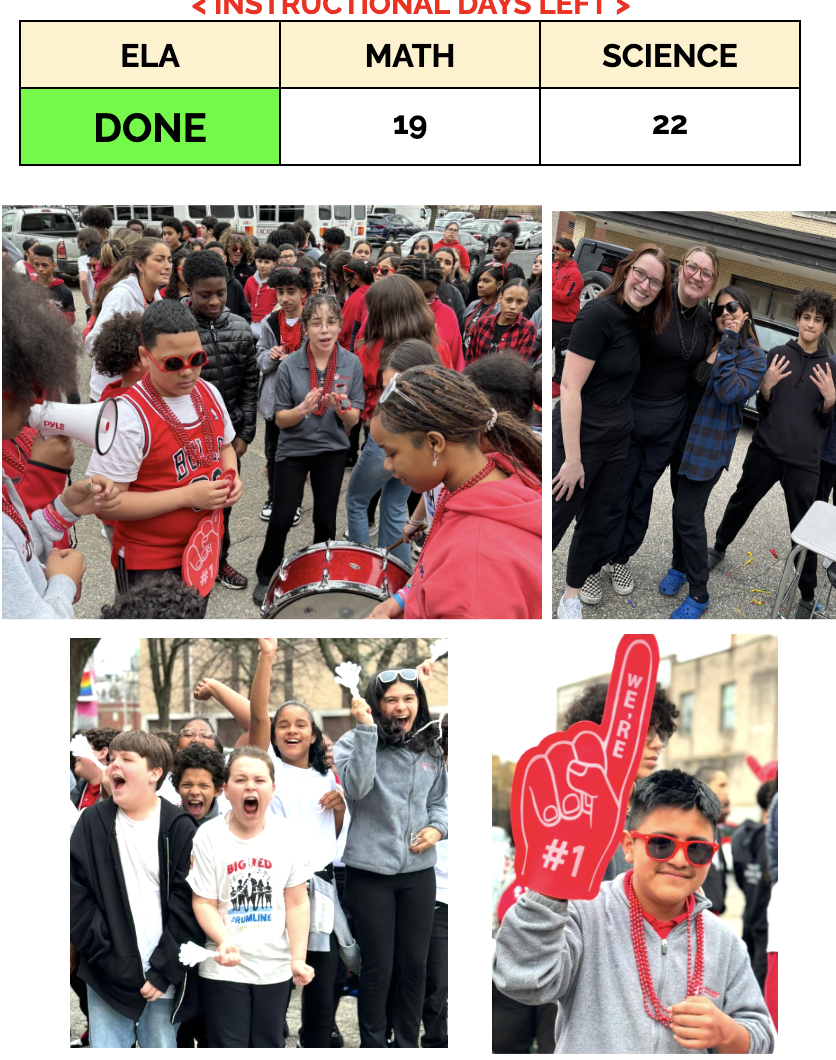 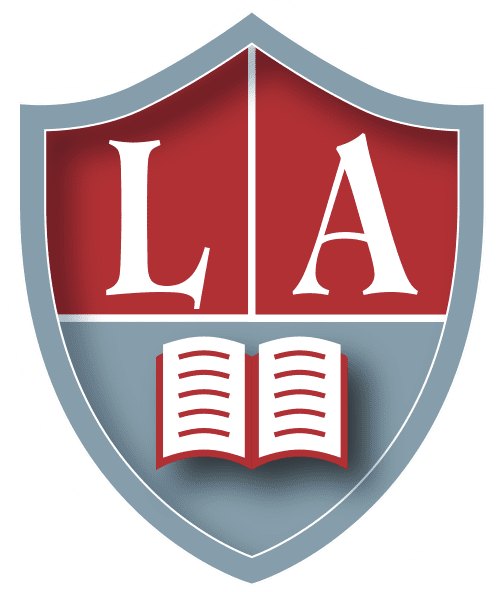 HIGHLIGHTS-
6
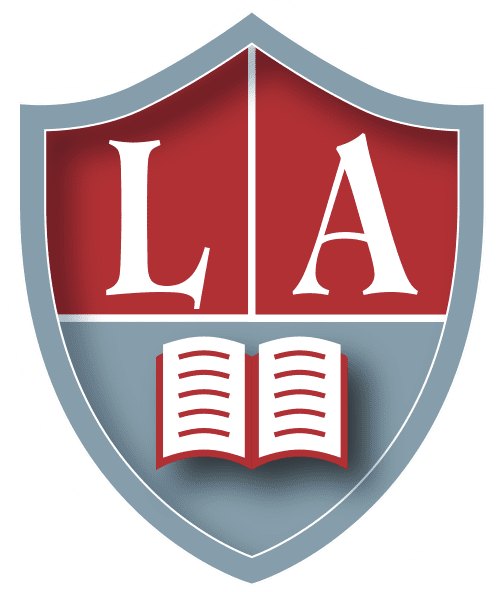 HIGHLIGHTS
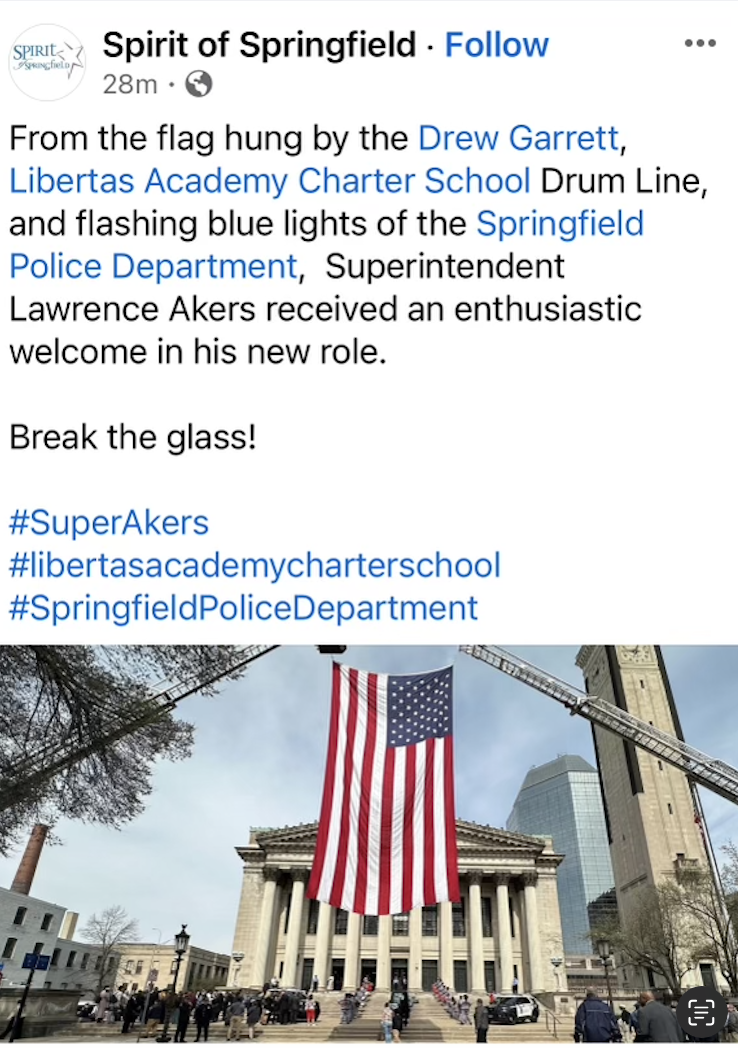 7
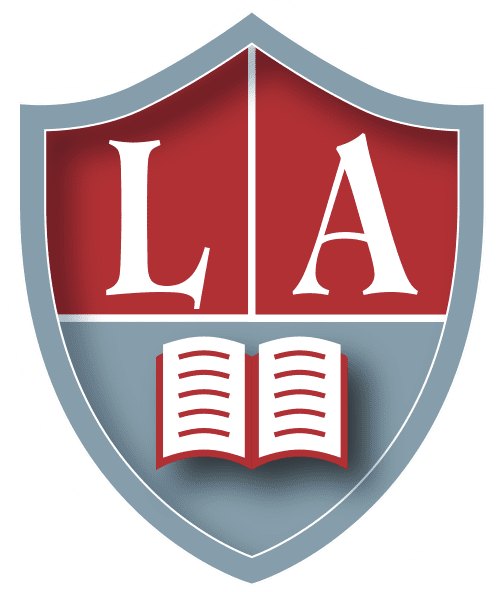 HIGHLIGHTS
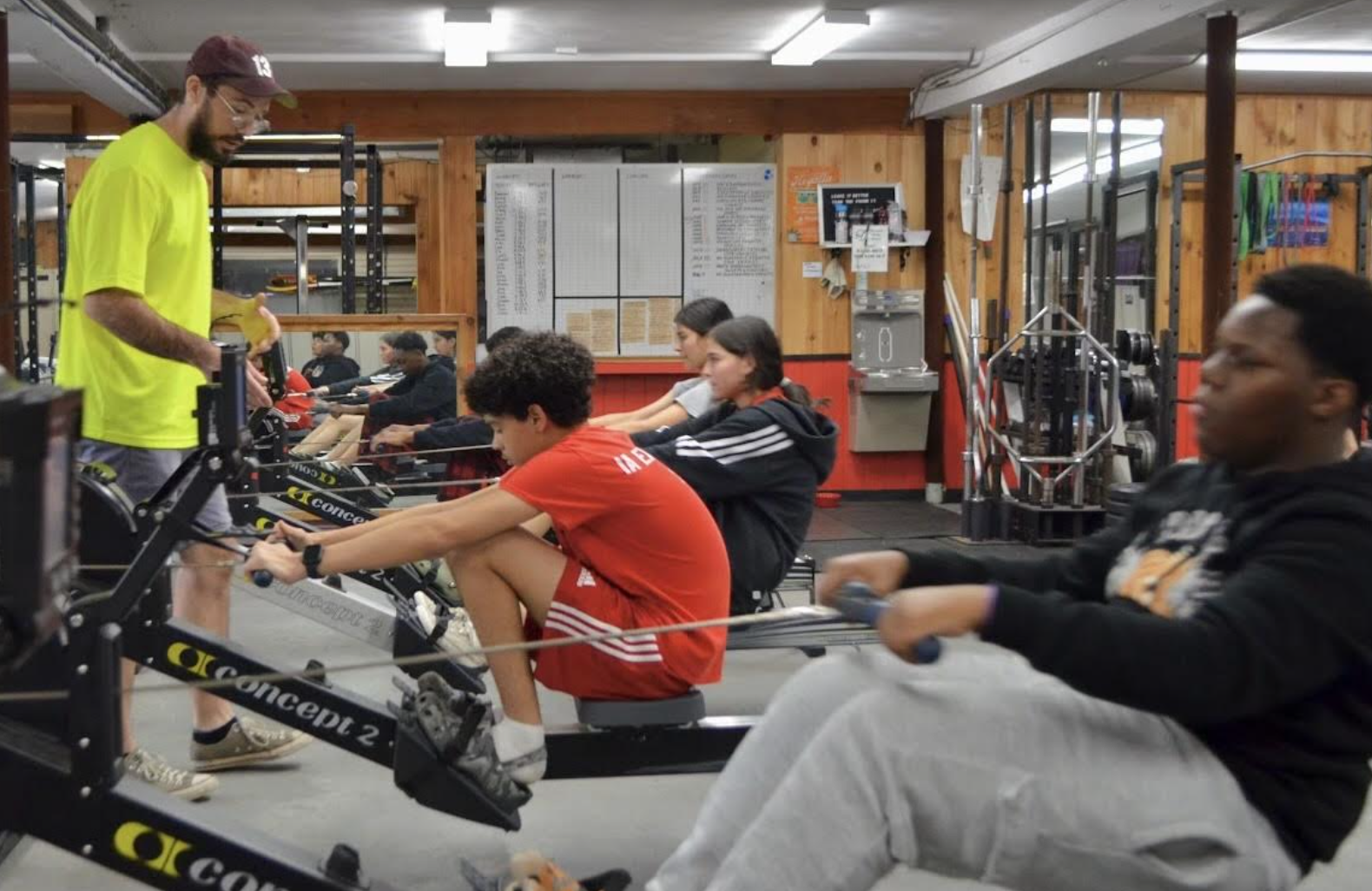 8
262 Liberty St. Update
The Liberty St. Project Today
Construction Update

Floor 1 steel frame completed, currently working on Floor 2
Status of switchgear / impact on delayed opening
Contingency planning for Fall 2024 semester
Tech Park
Communication to Libertas community (leaders, staff, Legacy Ambassador Committee, families)
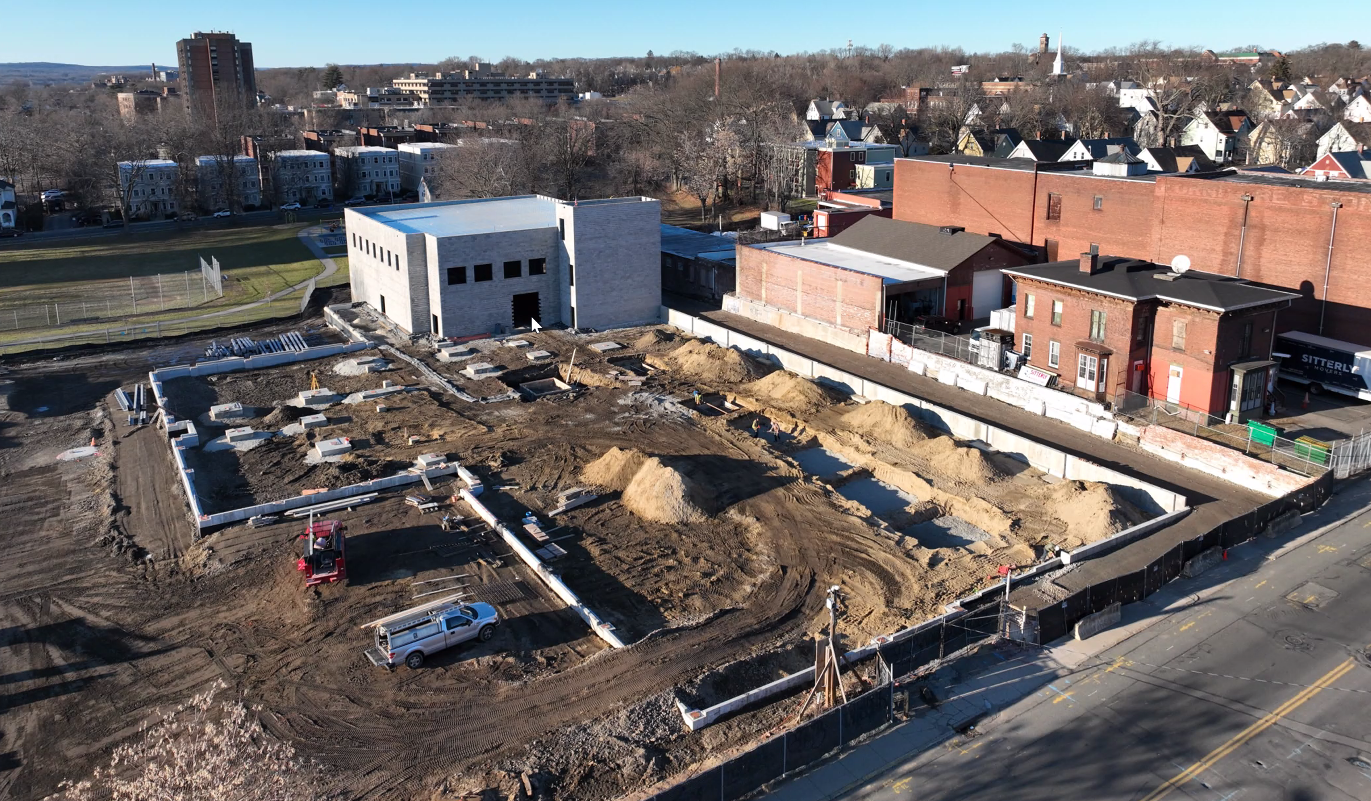 Aerial photo as of 2/26/24
The Liberty St. Project Today - cont’d
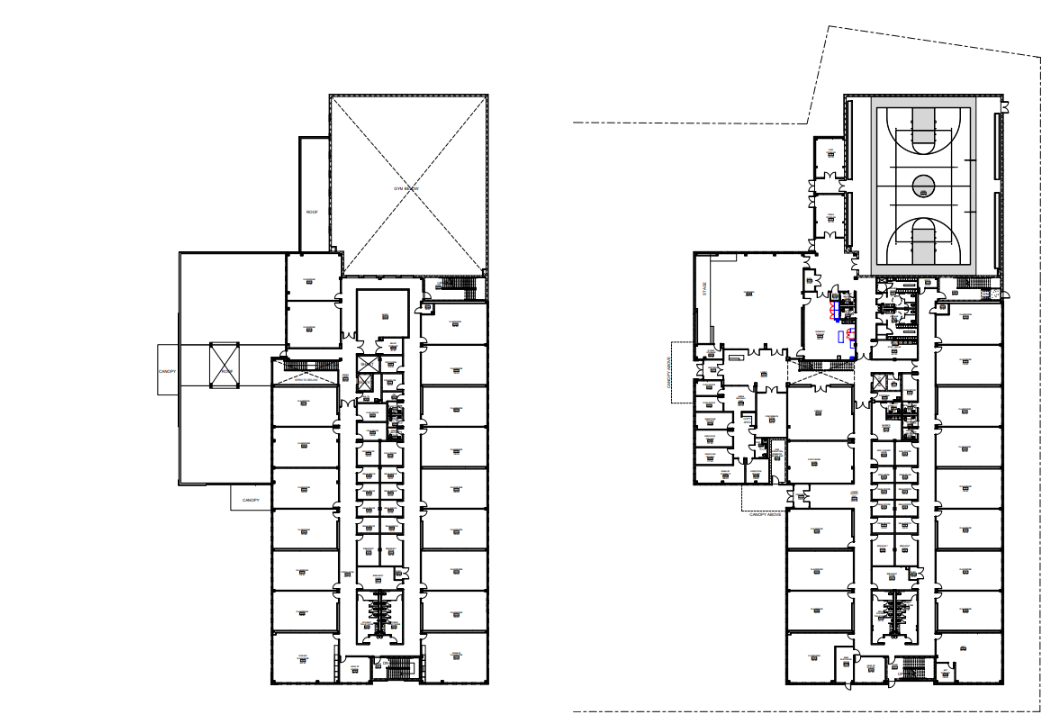 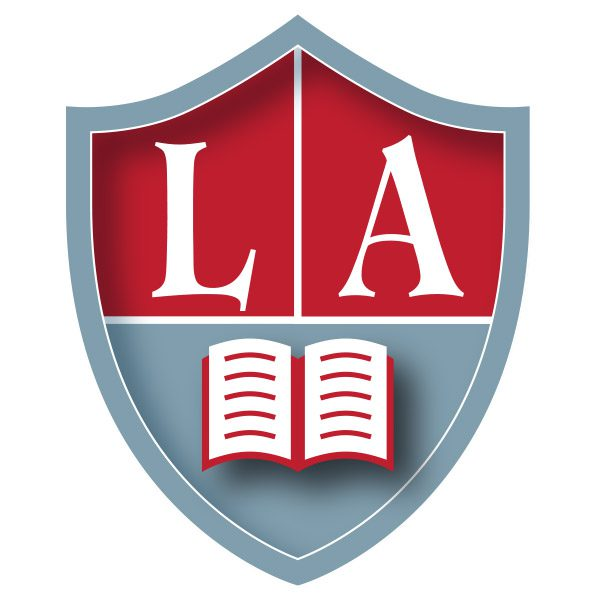 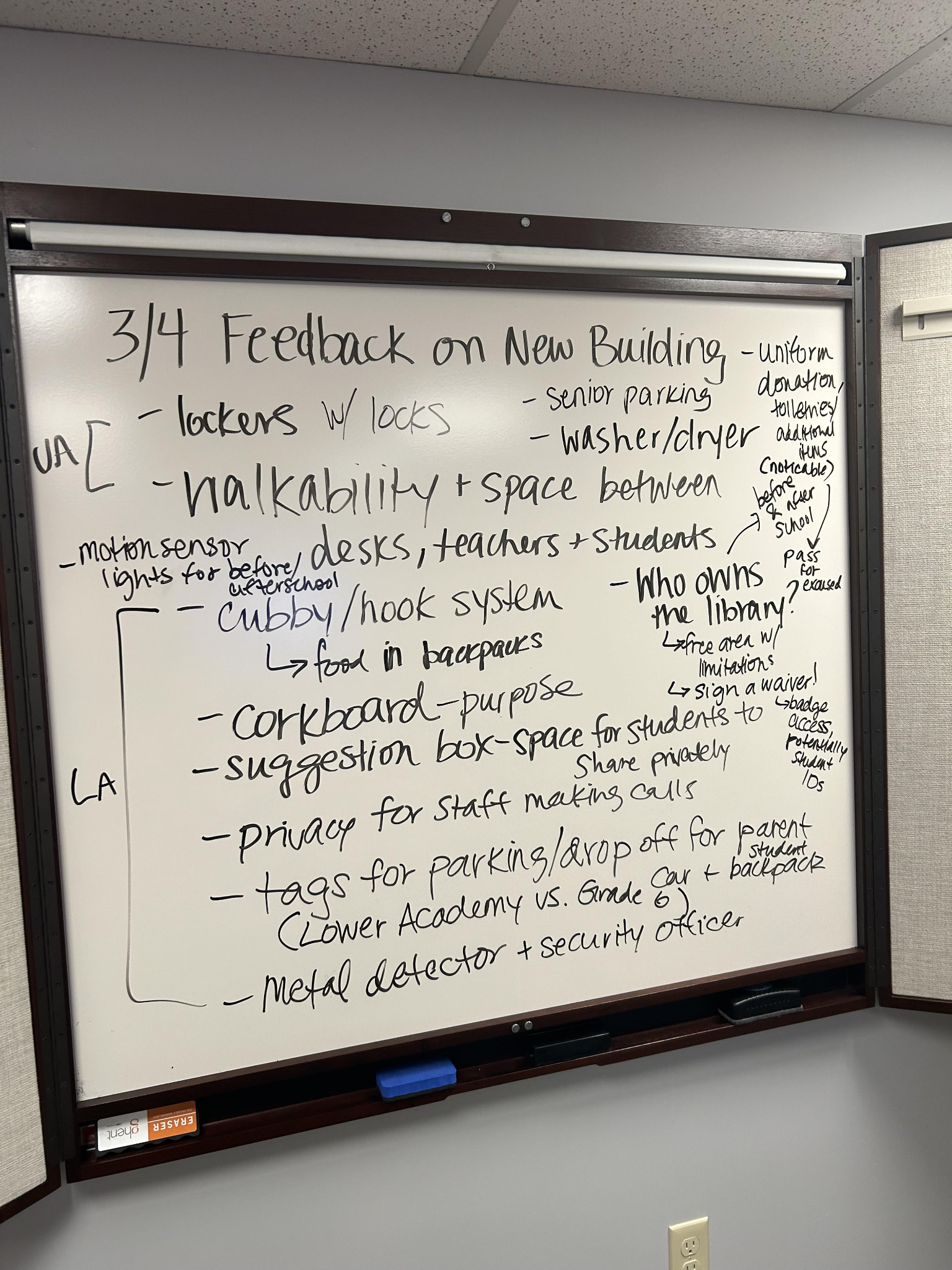 Legacy Ambassador Committee
Partnerships & Vendors
Furniture & Building Planning
Nutrition
Movers
Commercial Cleaners
Technology
Design plan finalized for all spaces
Clarity from leaders on uses for all spaces
Full inventory of current items
Furniture quote update
Committee launched on Monday, 3/4
1 UA parent
1 LA parent
2 UA students
2 LA students
1 UA staff
2 LA staff
Second meeting on Thursday, 4/4
Floor 1 - Admin and Lower Academy
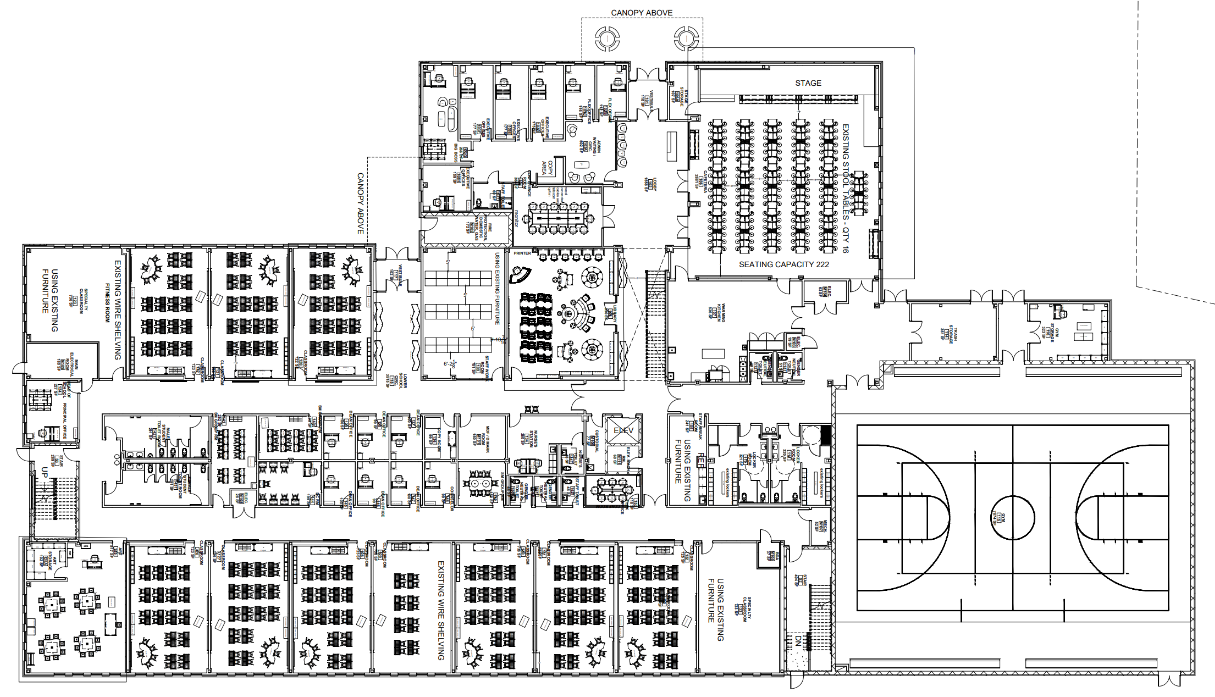 [Speaker Notes: These will also be printed/posted around room.]
Floor 2 - Upper Academy
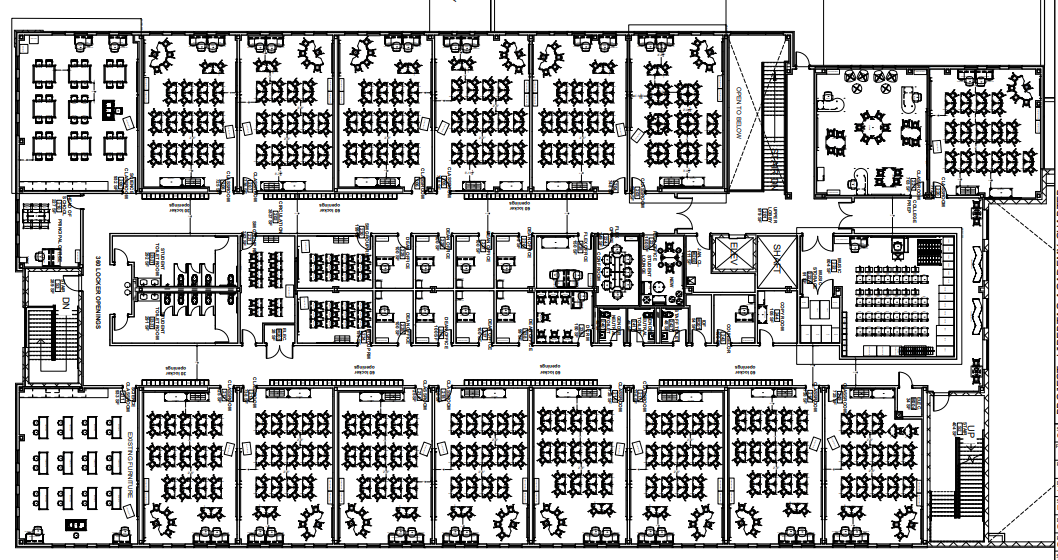 [Speaker Notes: These will also be printed/posted around room.]
Key School Data
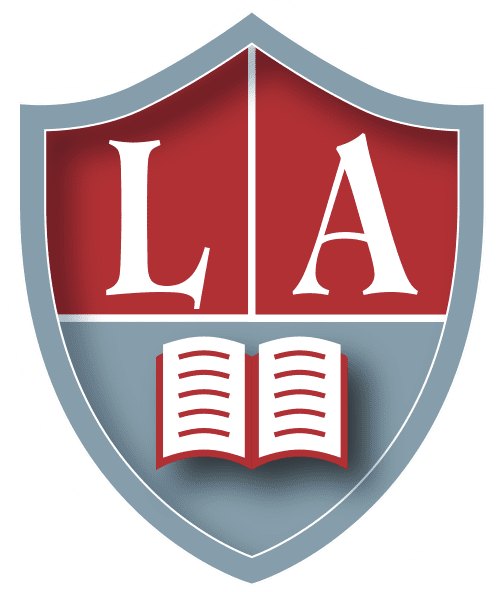 GOALS & DATA- TALENT
Fill 100% of Priority roles by July 1, 2024 (on track)

SUB-GOALS
Fill 70% of priority roles by 5/1 (somewhat on track)

FIll 90% of priority roles by 6/1 (somewhat on track)
15
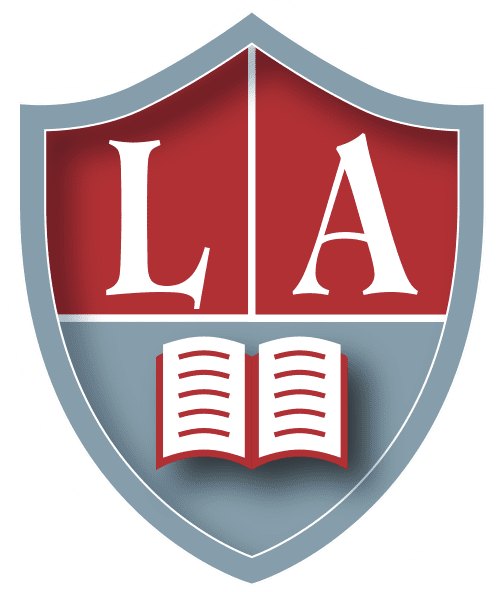 GOALS & DATA- Recruitment
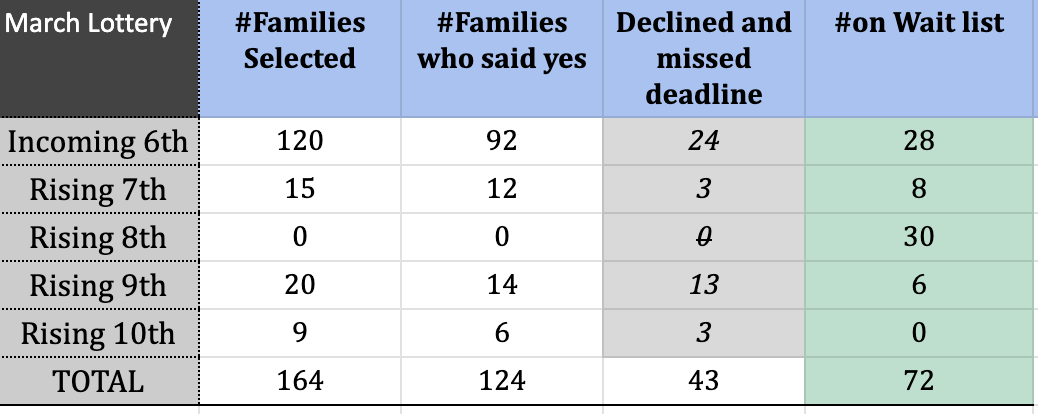 16
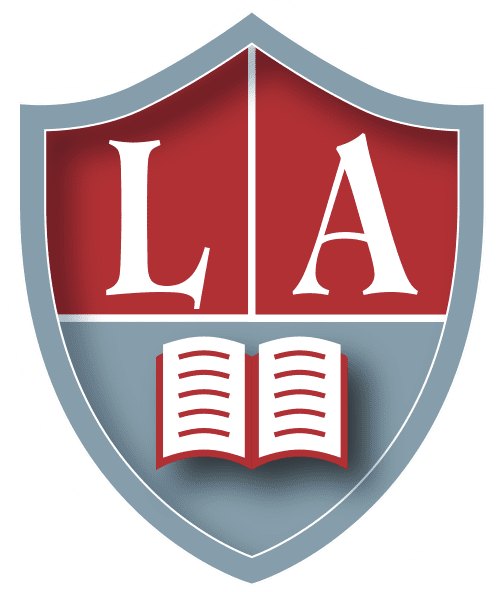 LA Headline Goals
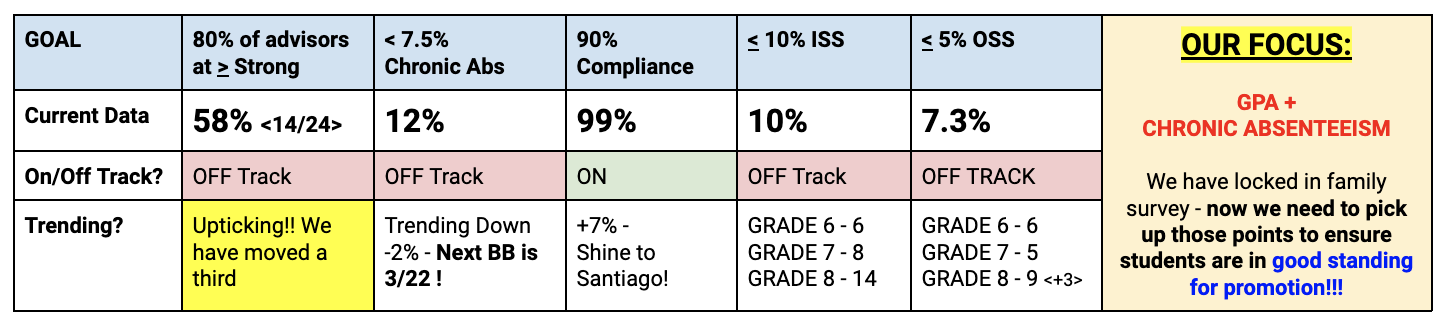 17
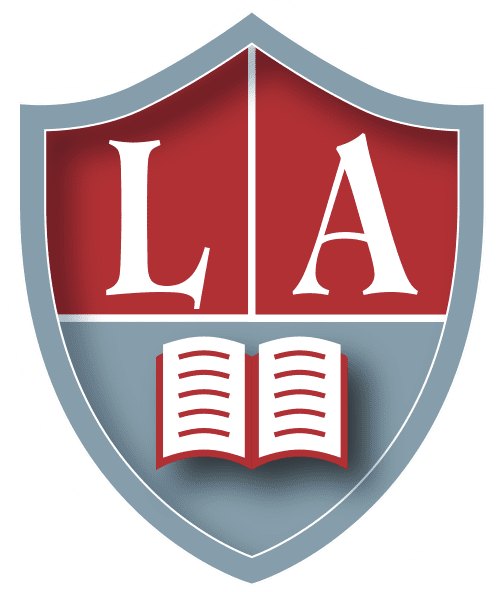 UA Headline Goals
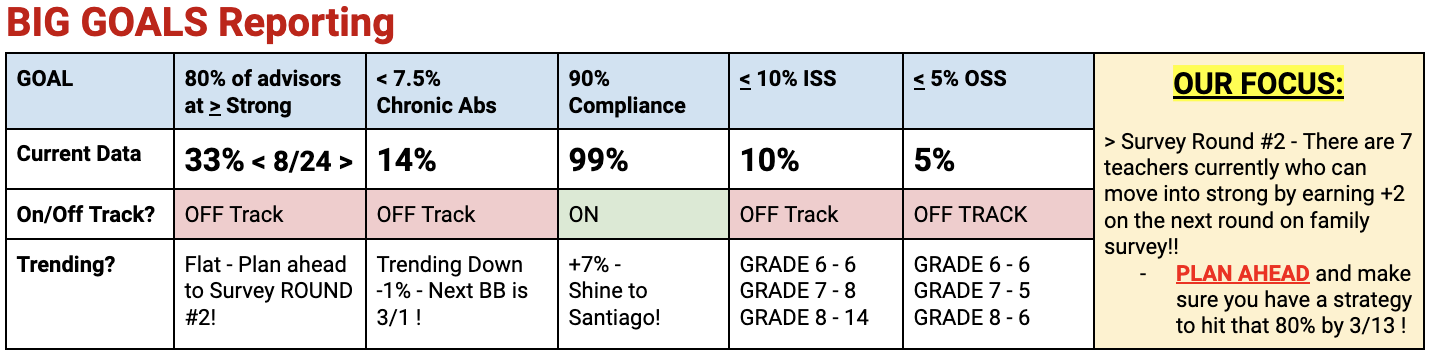 18
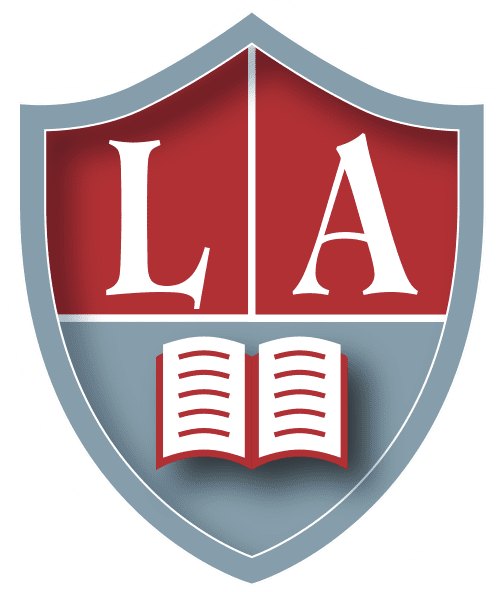 23-24 GAP & Attendance
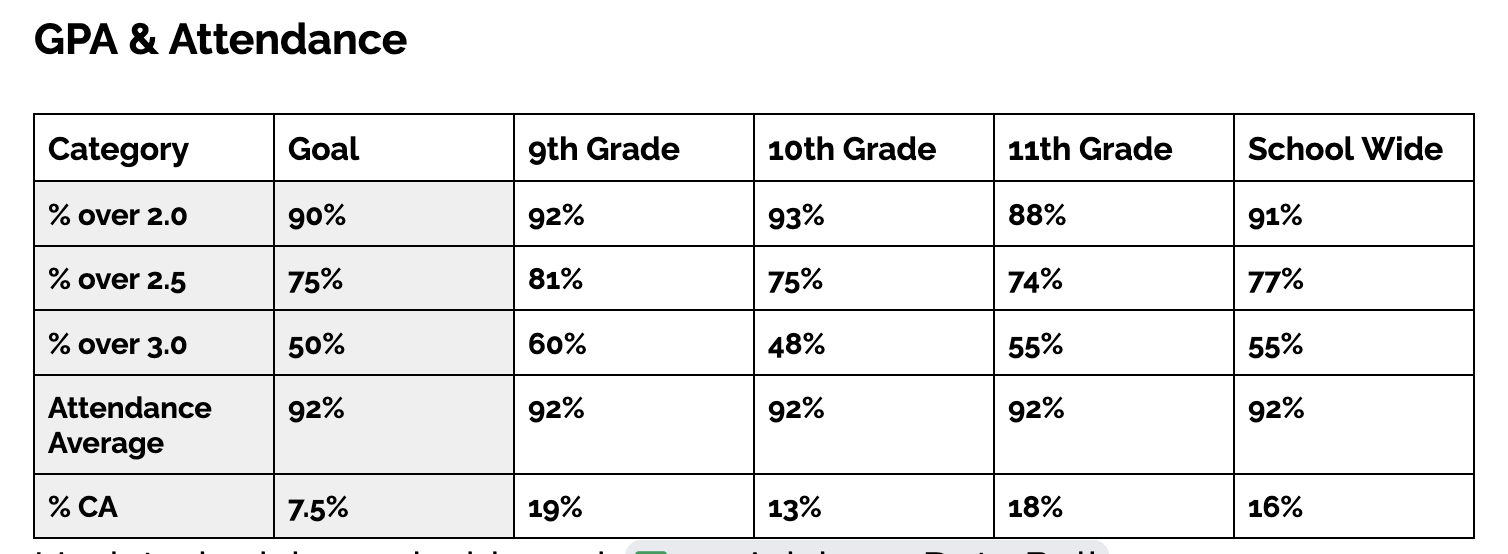 19
Upcoming LACS Events
FYIs & Approvals
Approvals:
FYIs:
Tech Park Lease
Construction Update
MassDevelopment & Budget
MISSION
Through rigorous academics, character development, and strong supports for every learner, Libertas Academy Charter School prepares all sixth through twelfth grade students to succeed within the college of their choice and to be positive, engaged members of their communities.
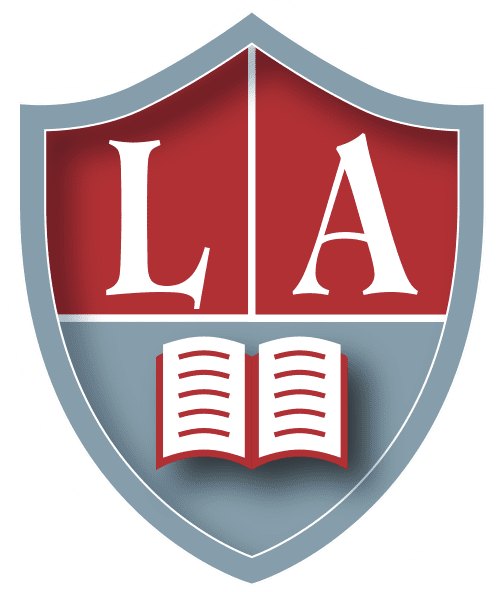 22
LACS Strategic Plan 2023-2027
[Speaker Notes: 448 is our target.]
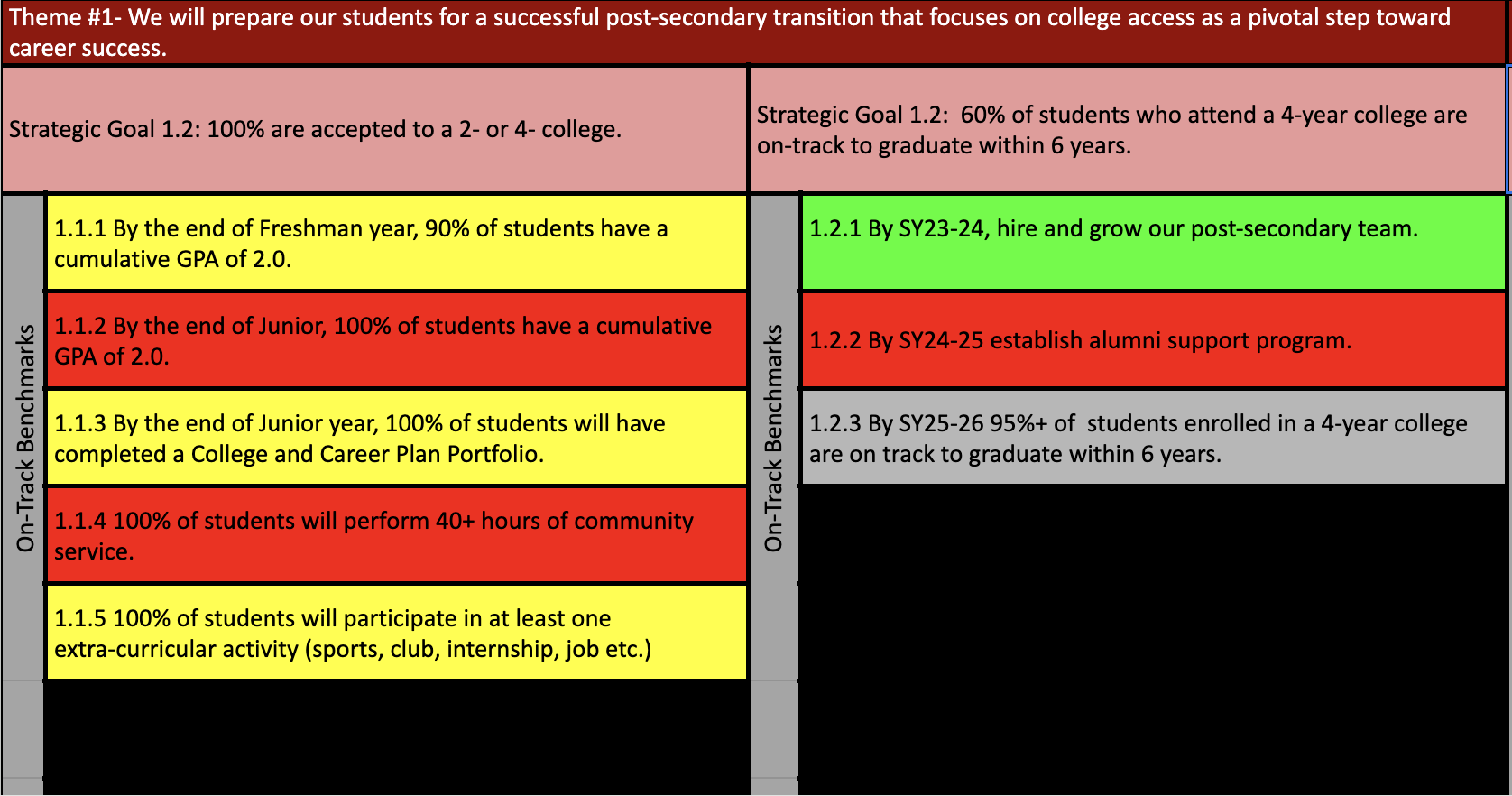 [Speaker Notes: AP data: 88%]
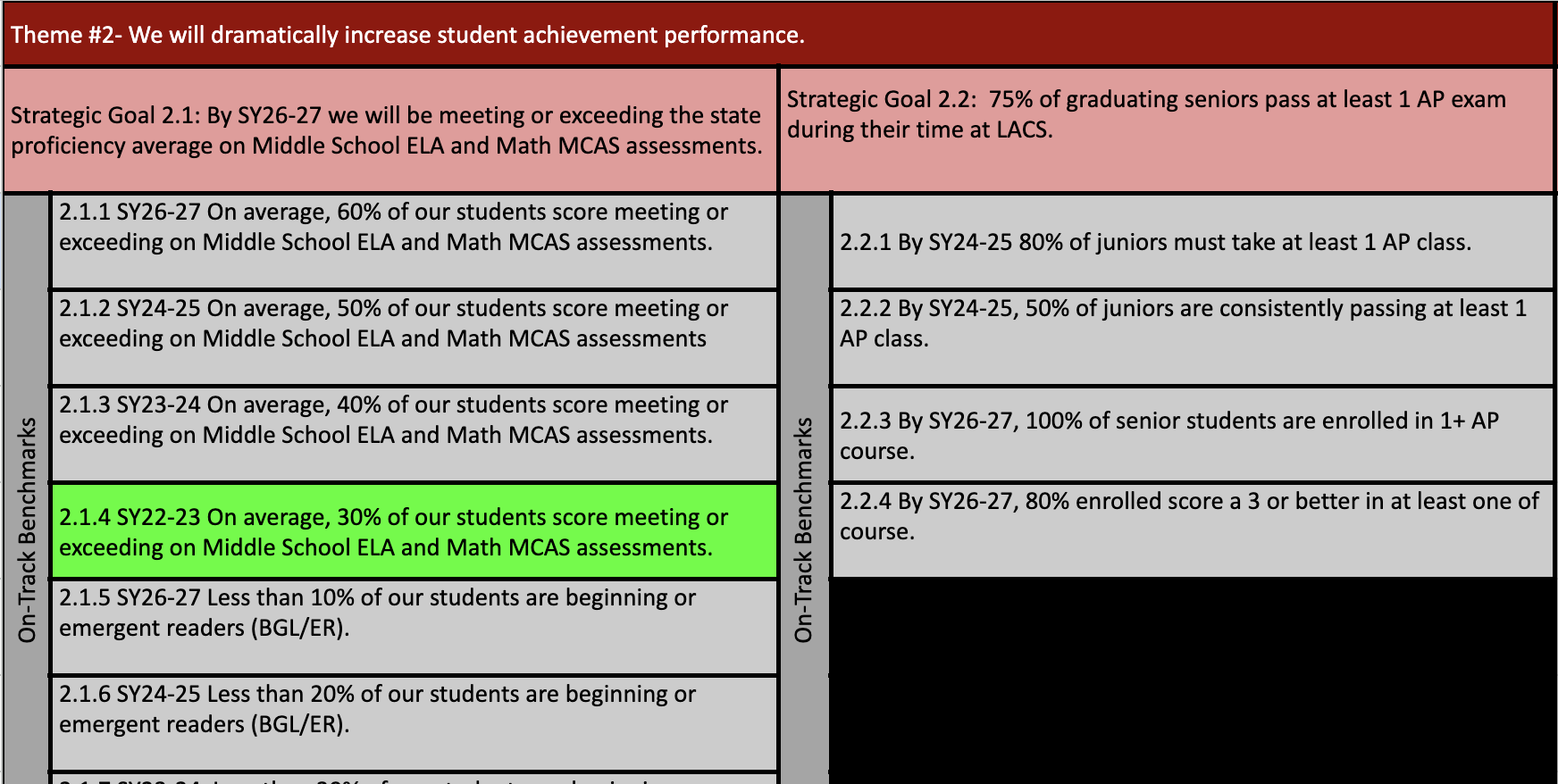 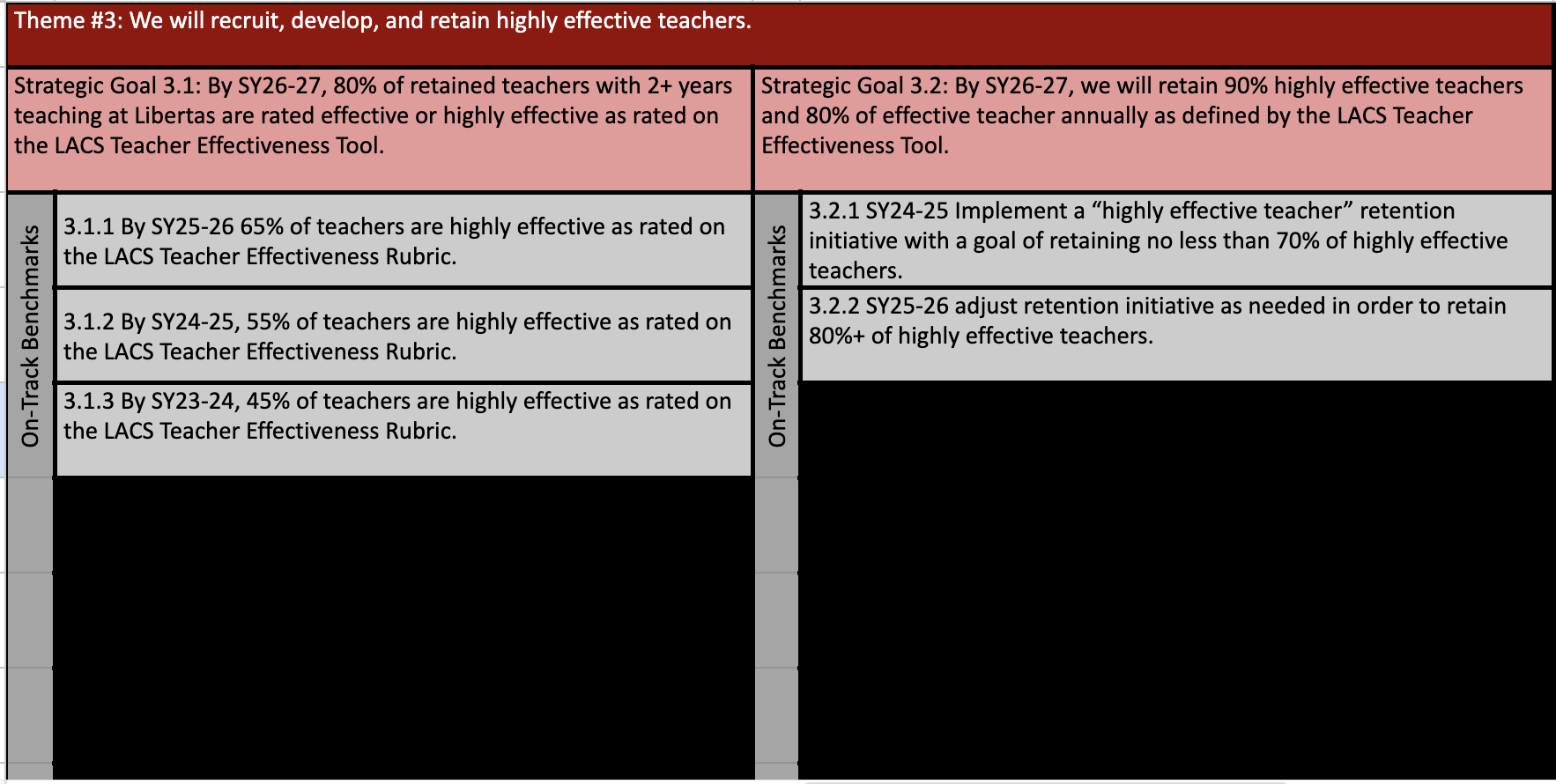 Upcoming LACS Events
Look at school calendar: https://docs.google.com/spreadsheets/d/1GdGJGI4IYizFUWEpR7mSQp9Rwj9N2mT3PPbaaUGFe9Y/edit#gid=1594803582
LA tinyurl.com/FY24LACalendar
UA: tinyurl.com/FY24UACalendar
Look at recruitment events! (Student and Staff)
Upcoming LACS Events